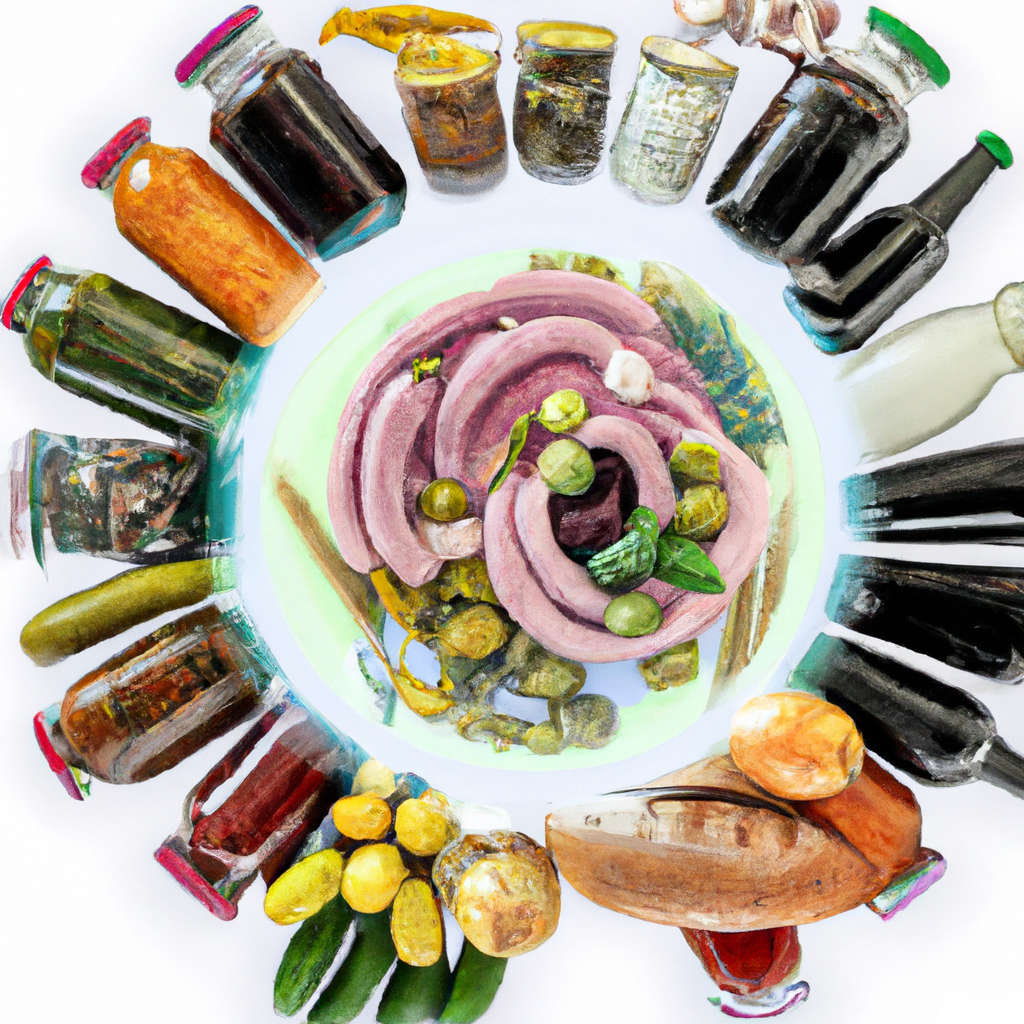 Fermenteren is te leren
Doe meer met microben!
Door: Joris van Laak-Wolfs
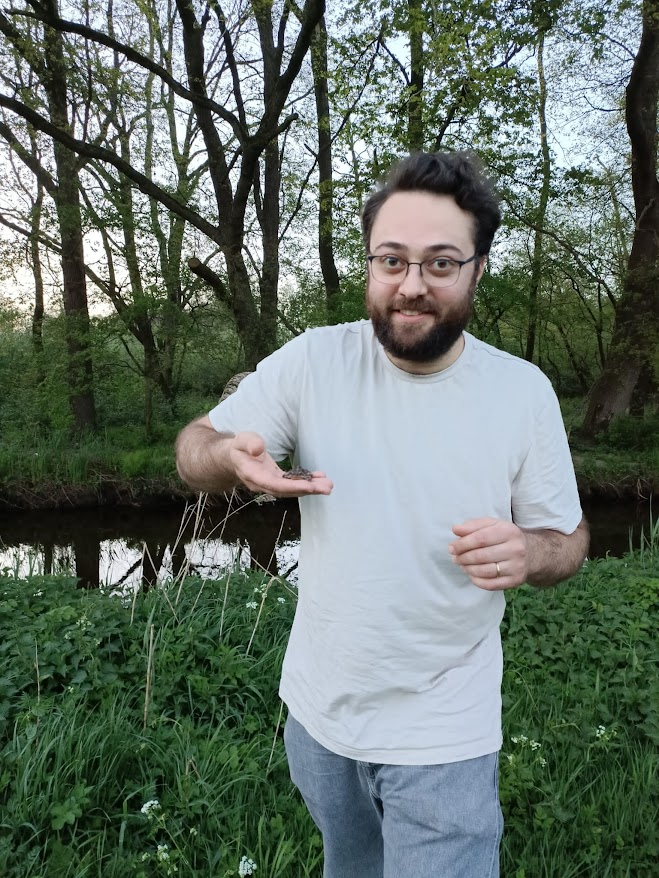 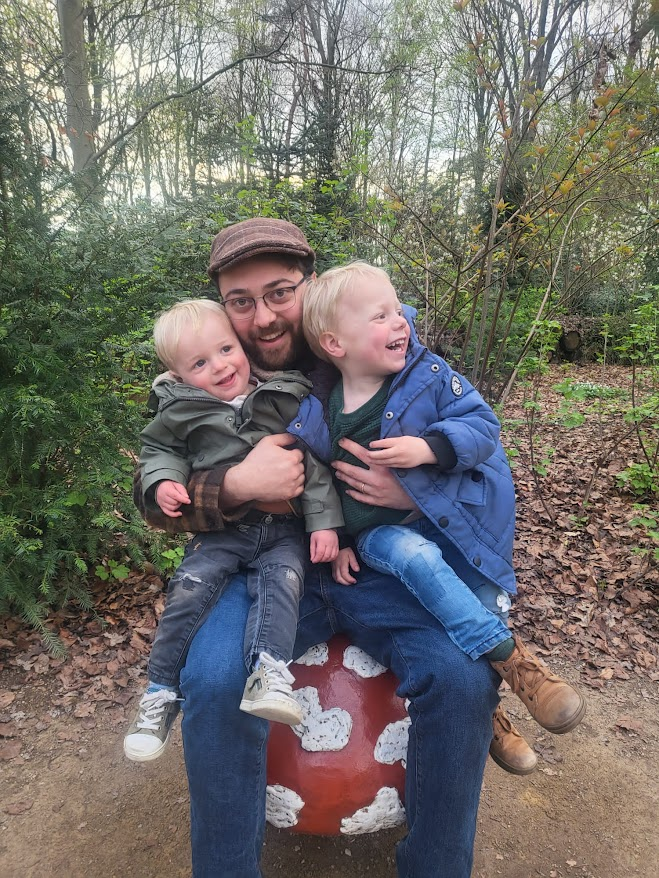 Wie ben ik?
Joris van Laak-Wolfs
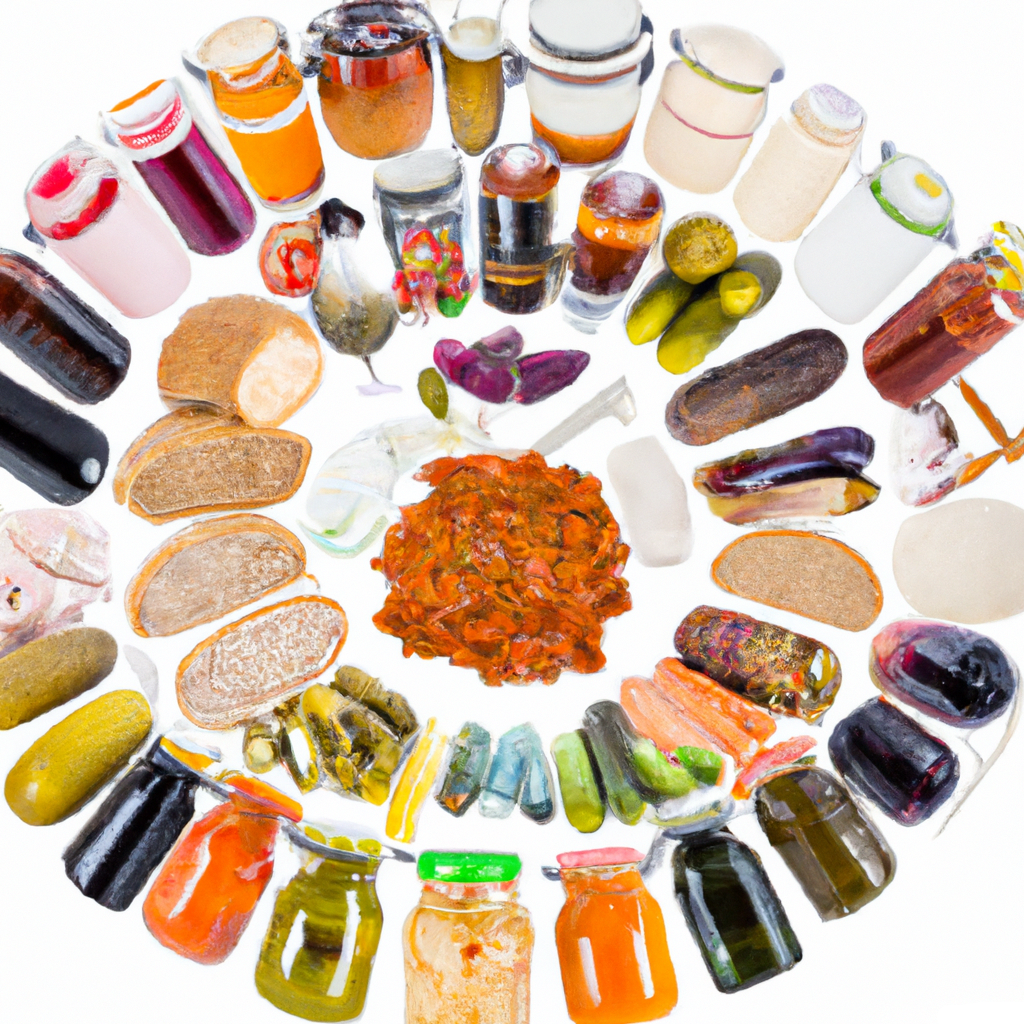 Wat gaan we doen?
Wat is fermentatie
Cider maken
Stukje theorie
Zuurkool maken
Fermenteren in de klas
Vragen en napraat
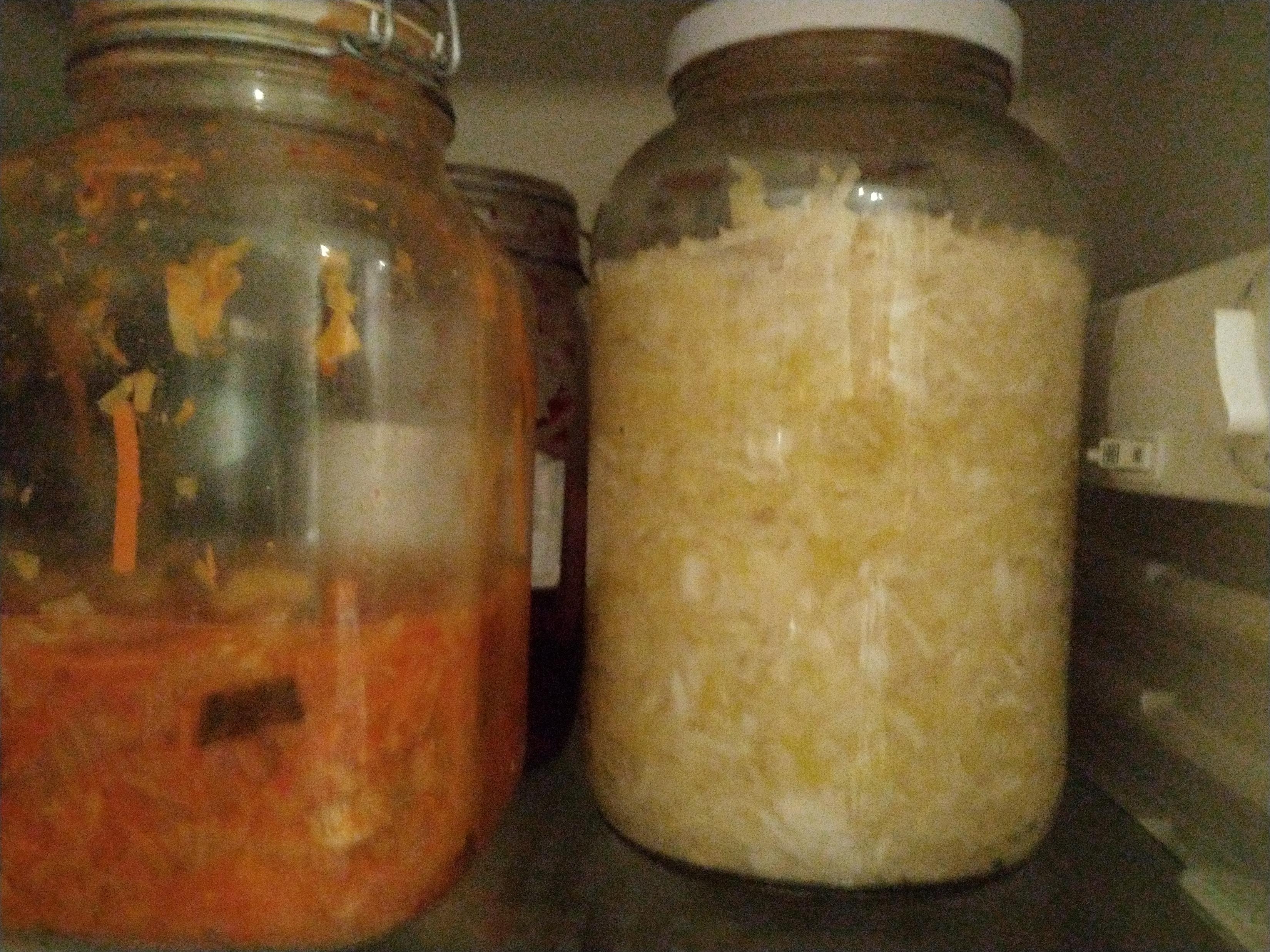 Wat is fermentatie?
Fermentatie is een proces waarbij eten en drinken verandert door transformatieve werking van micro-organismen. (Katz, 2017)
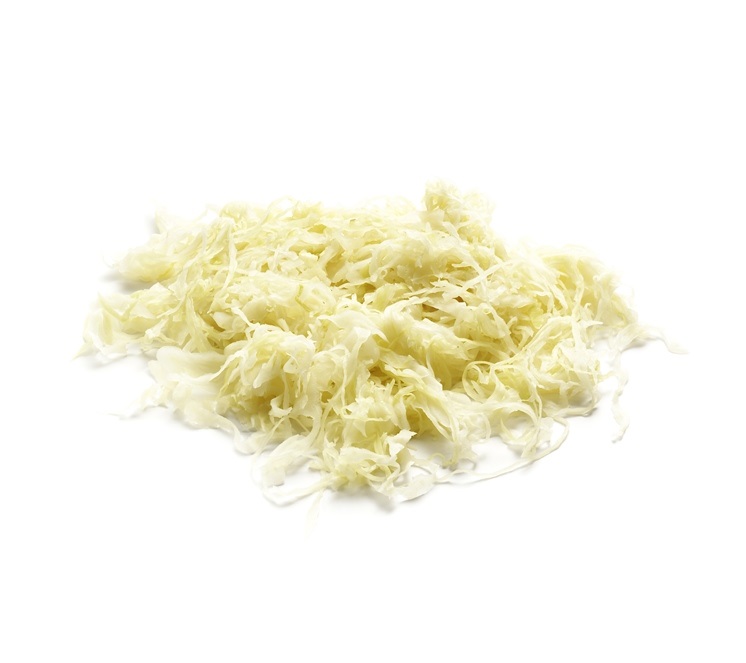 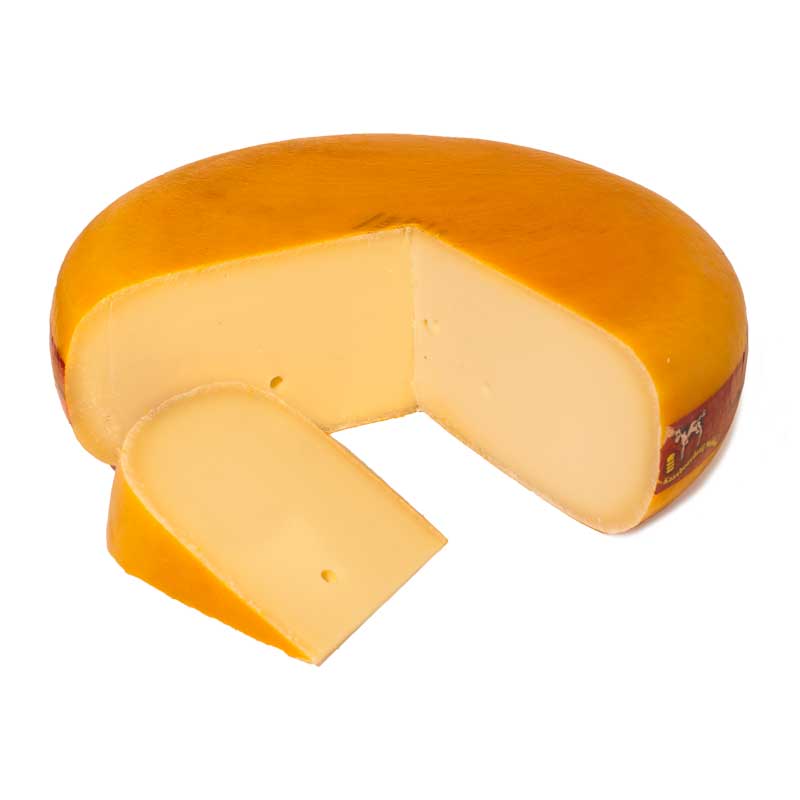 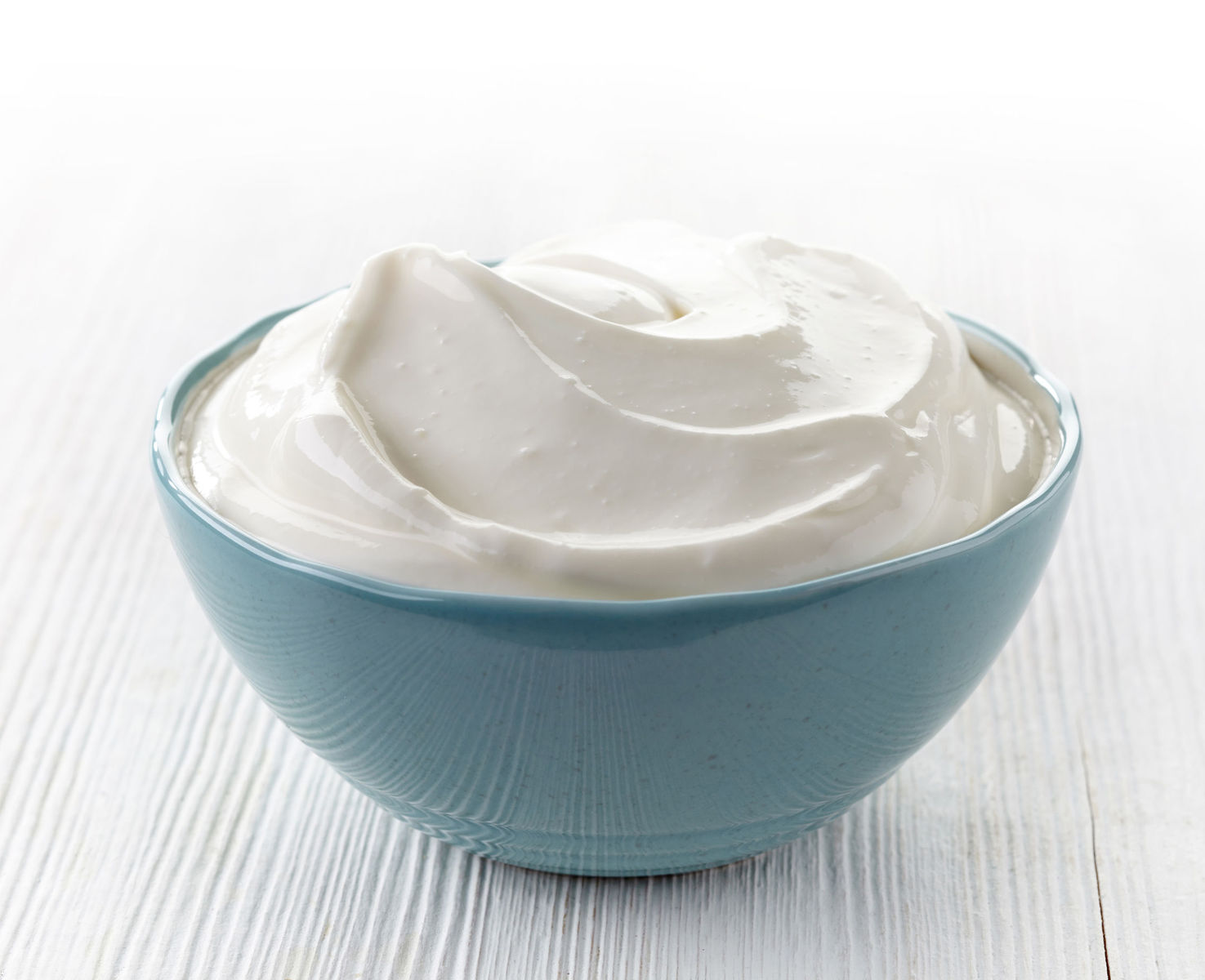 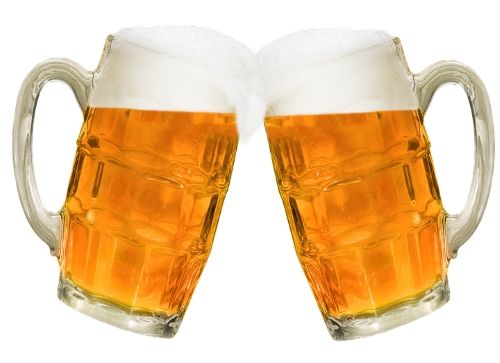 Gefermenteerde producten
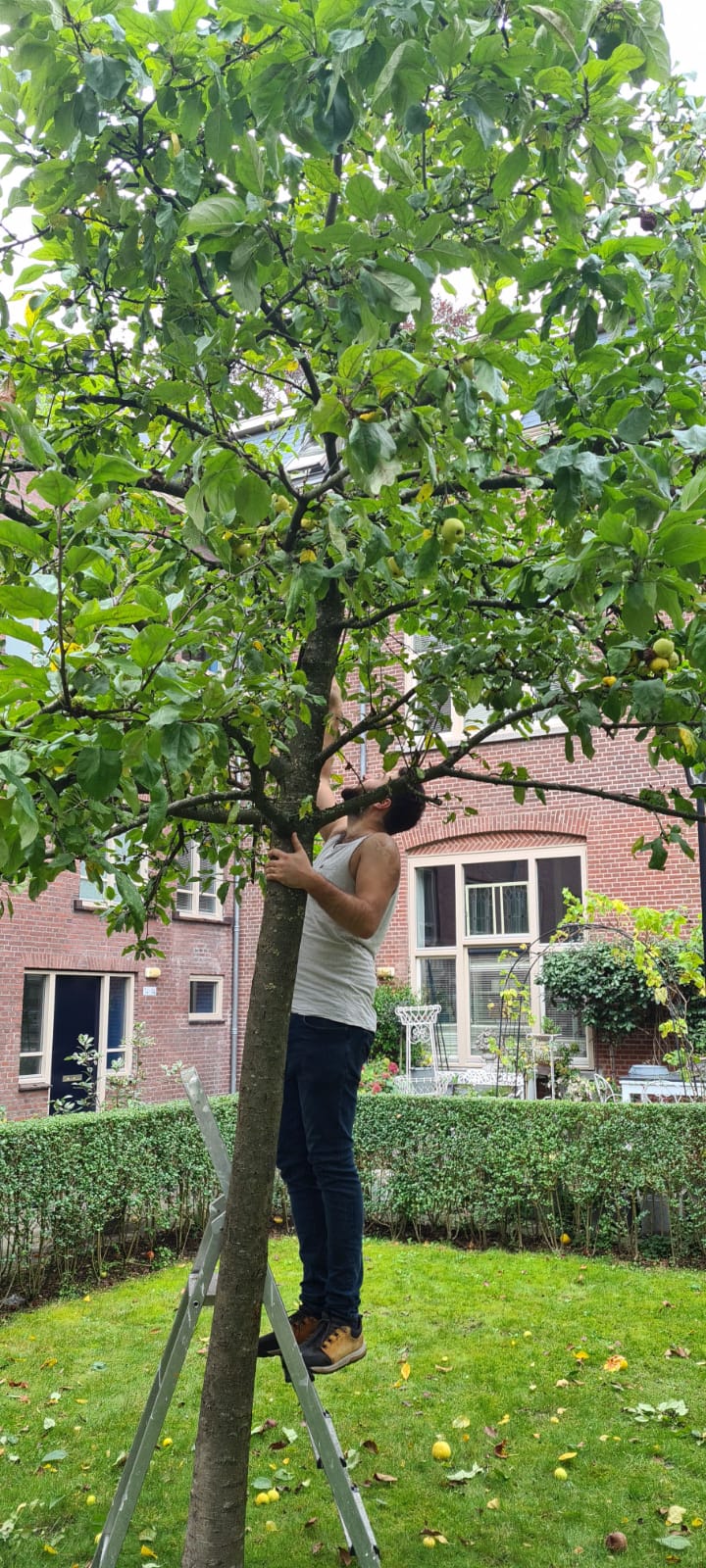 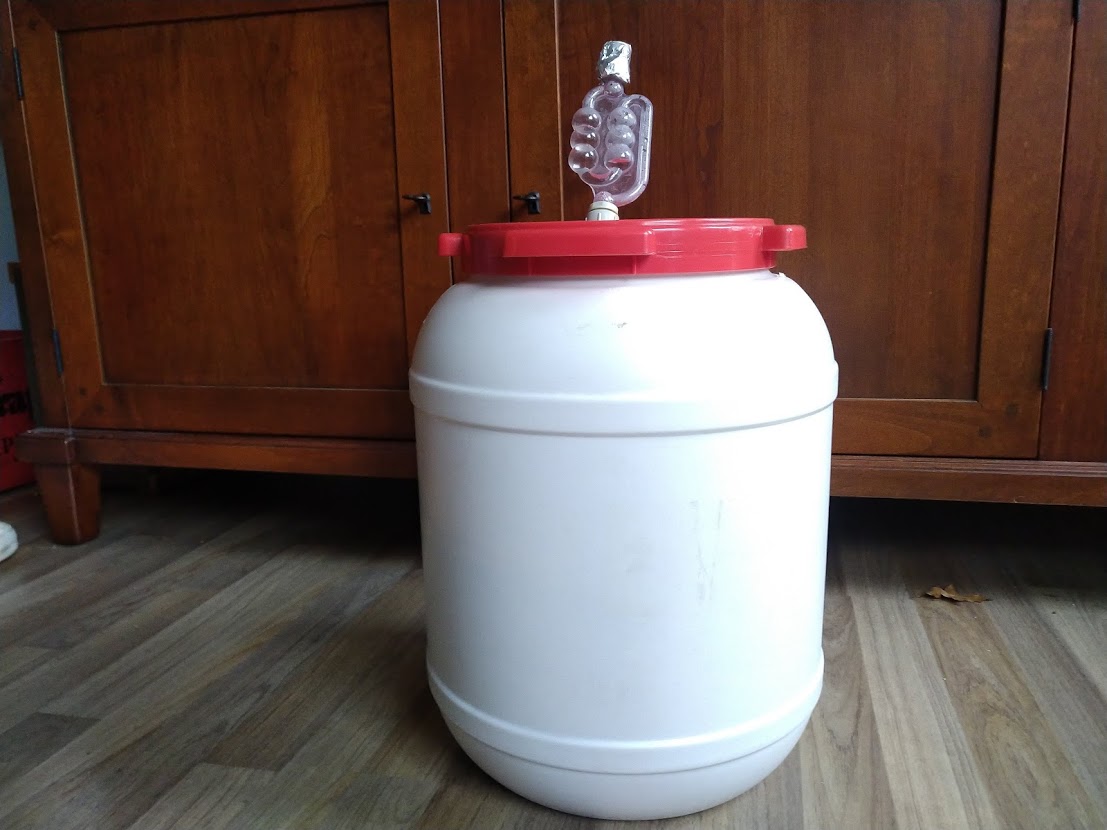 Cider maken
Welke soorten Micro-Organismen gebruiken we?
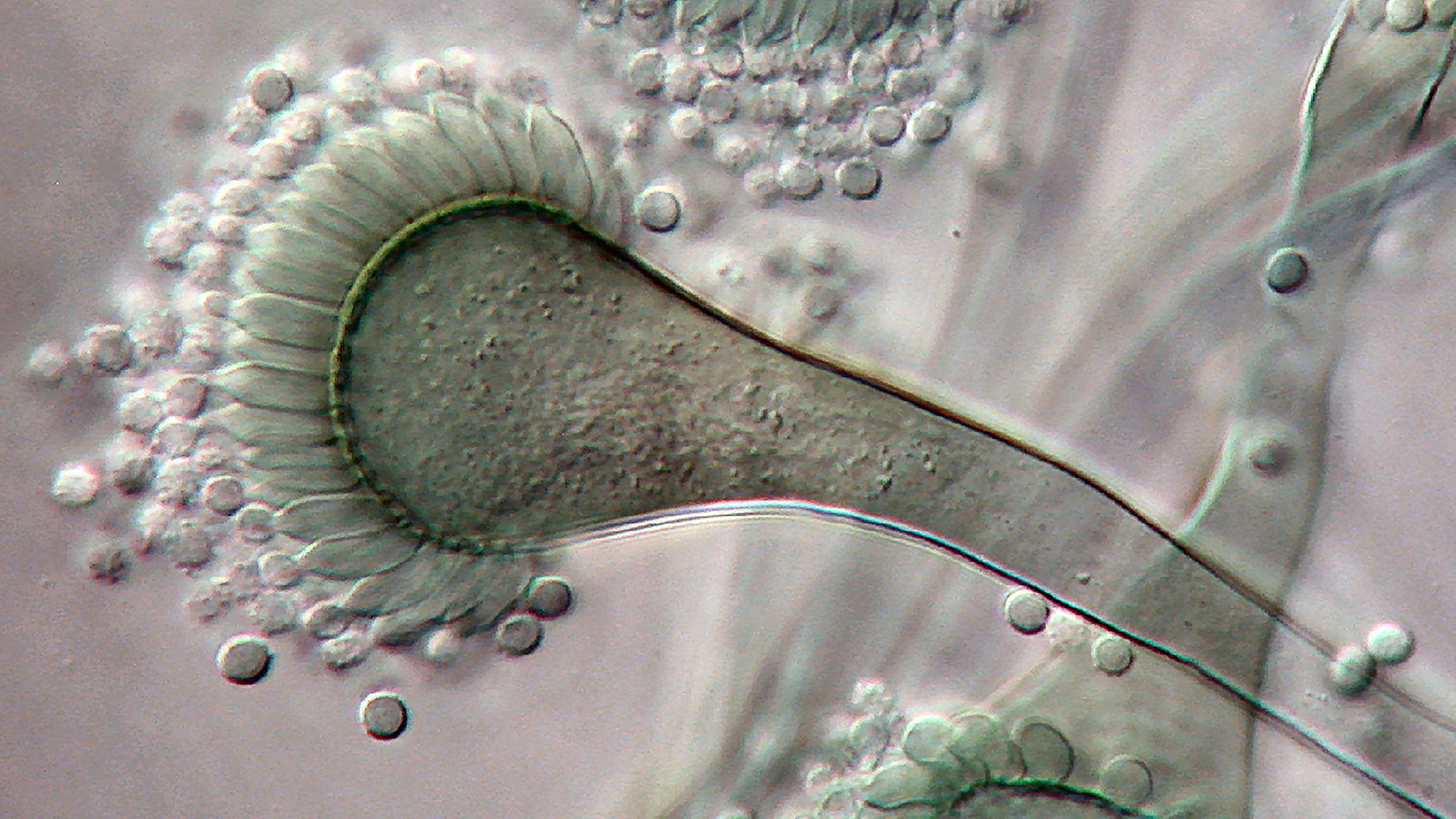 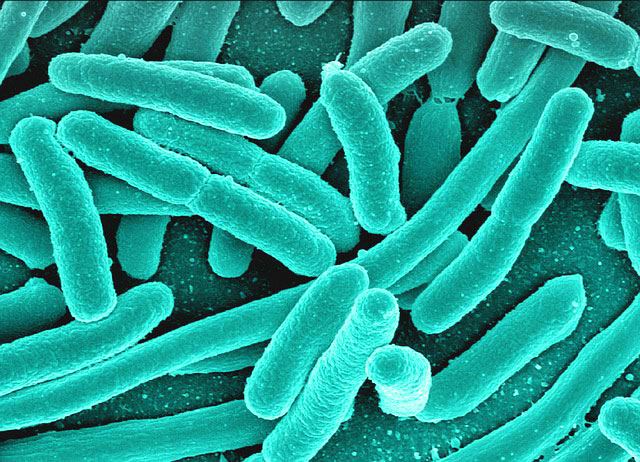 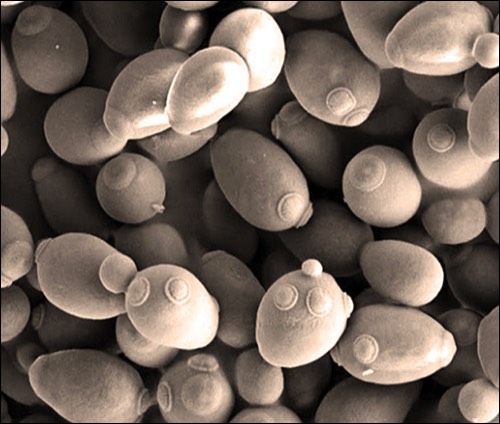 Bacteriën
Schimmels
Gisten
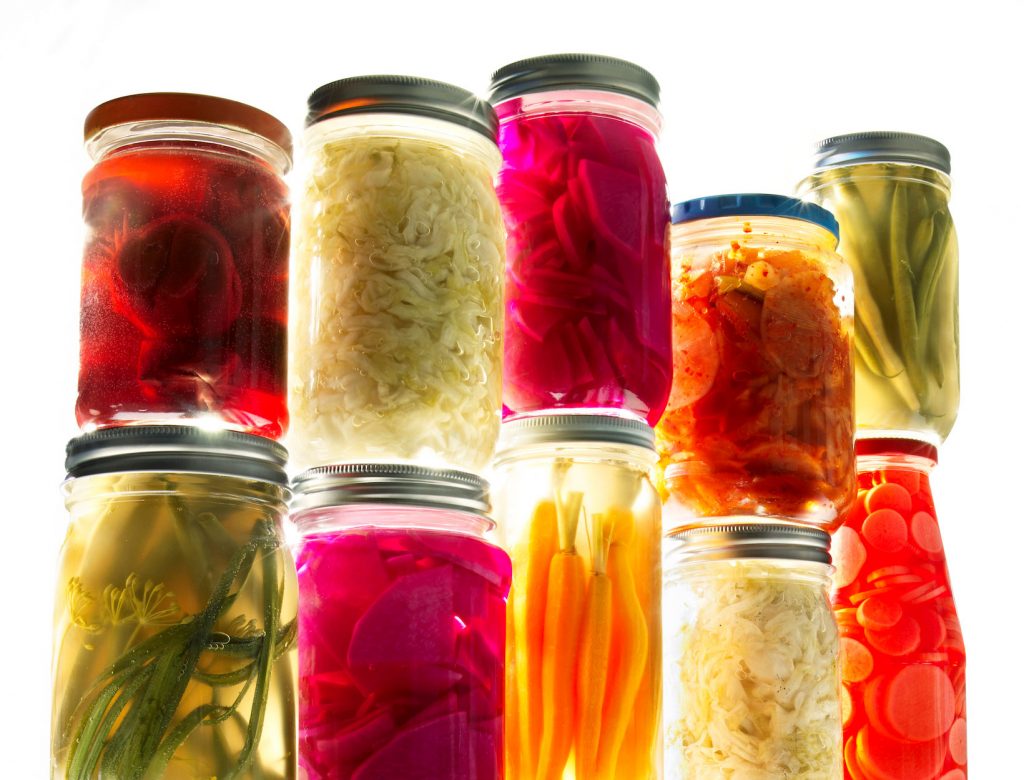 Fermenteren is Conserveren
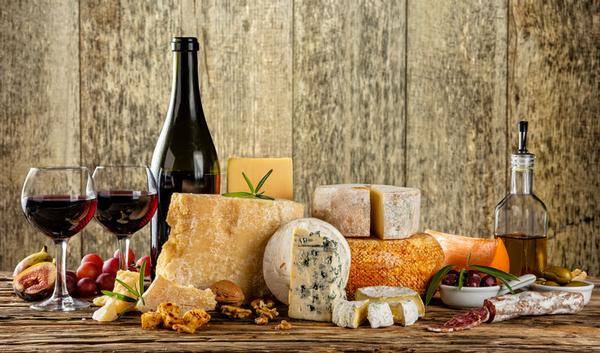 Fermenteren om de smaak
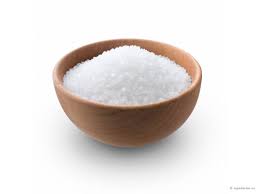 Toevoegen van zout,
Waarom?
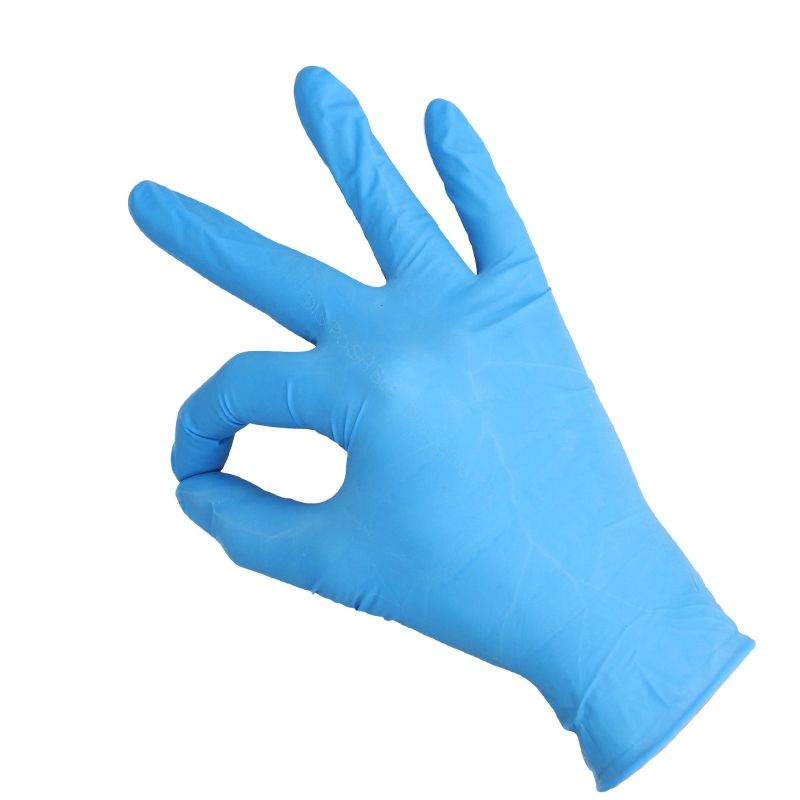 Veiligheid rondom fermenteren
Wat kan er fout gaan?
Hygiëne
Controle
Goede versus slechte micro-organismen
Zuurkool maken
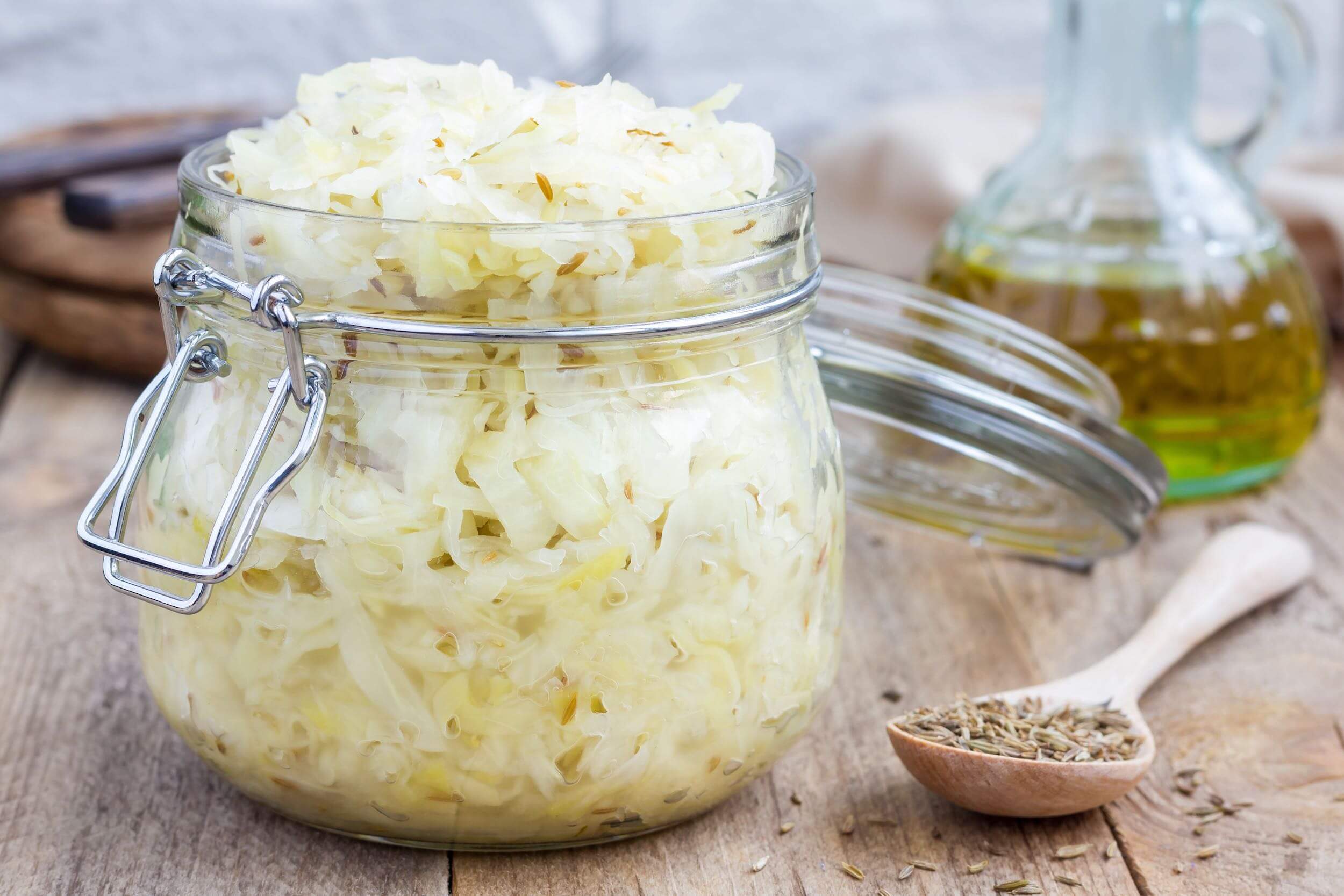 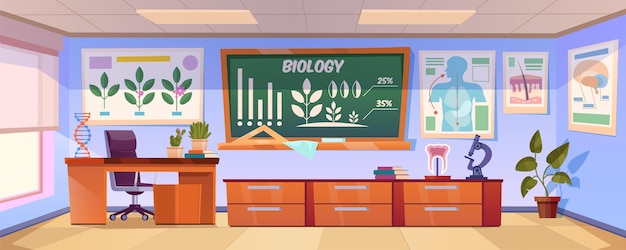 Fermenteren in de klas
Wat is de meerwaarde?
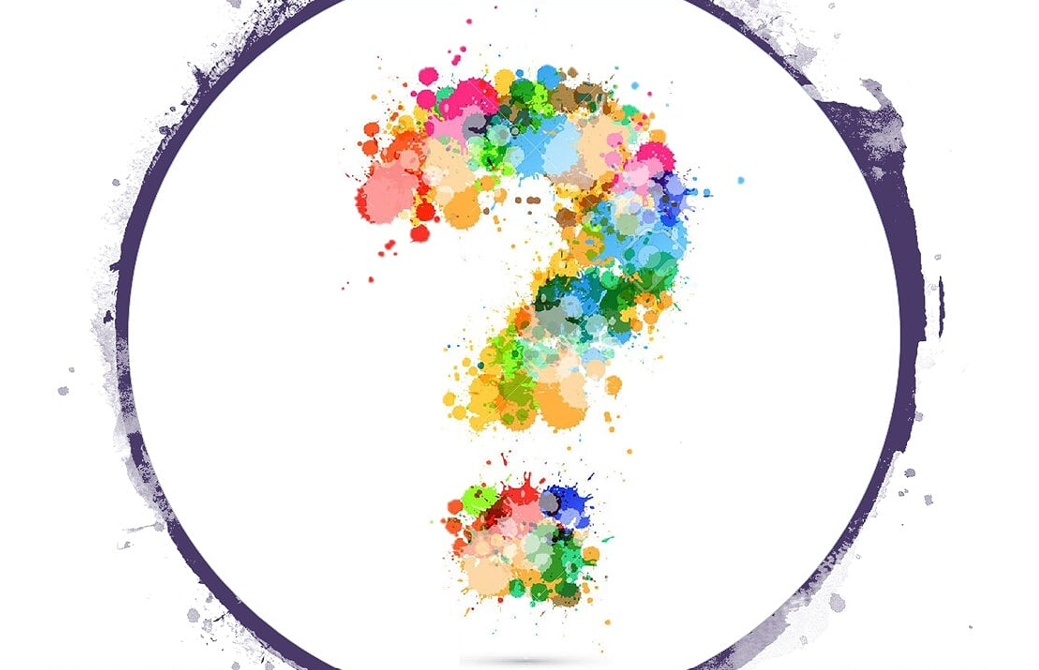 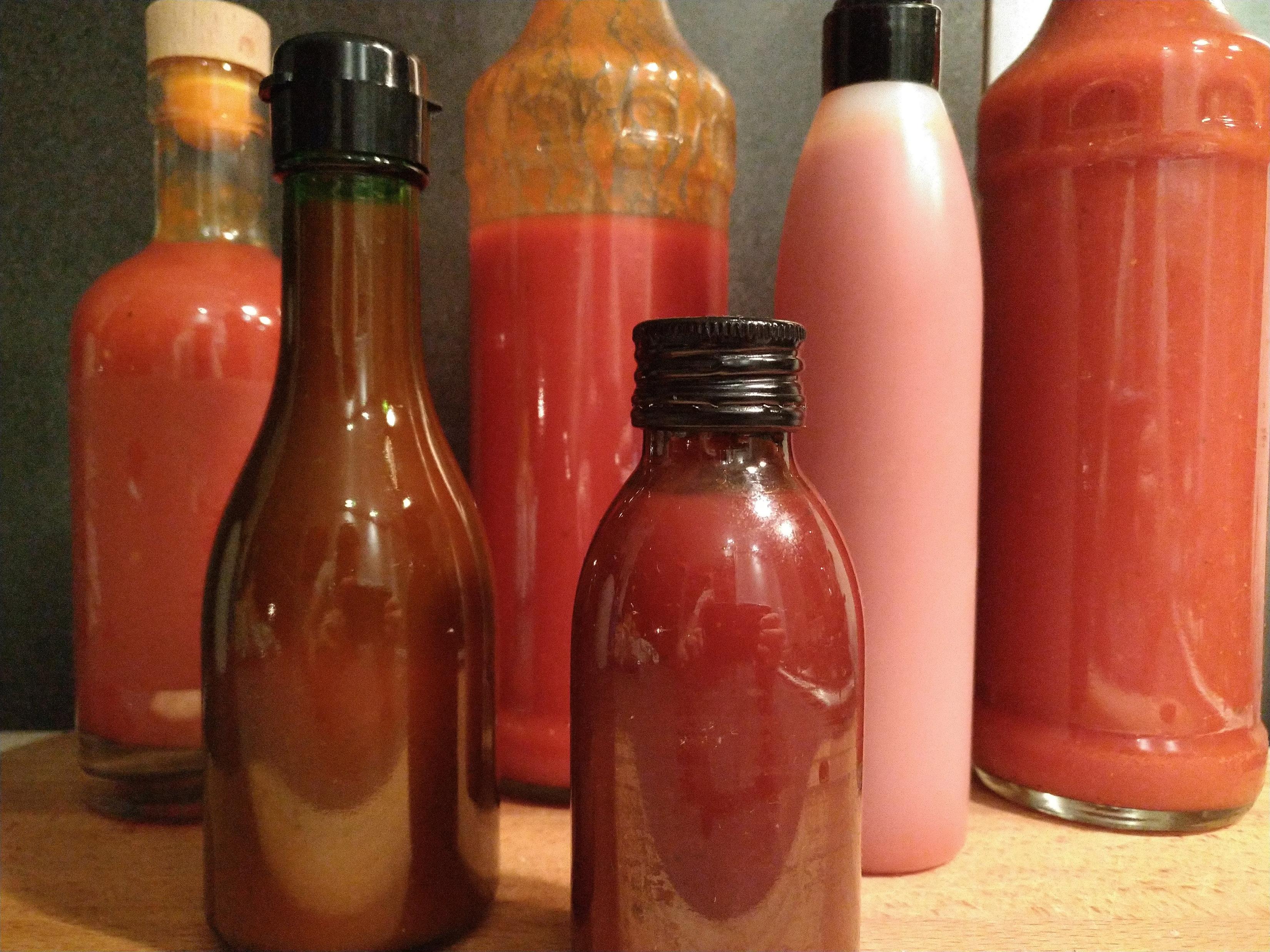 Spullen om zelf cider te maken kun je makkelijk bestellen op online brouwwinkels zoals:
Brouwland.com
Unibrew-nederland.nl
Brouwstore.nl

Voor tips of inspiratie om thuis of in de klas aan de slag te gaan kun je altijd terecht op mijn YouTubekanaal; Meneer Fermenteer https://www.youtube.com/@meneerfermenteer4880